Sandwiches are beautiful
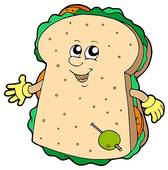 Sandwiches are fine
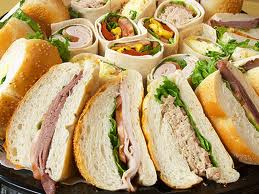 I like sandwiches
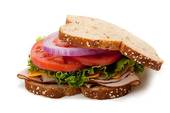 I eat them all the time!
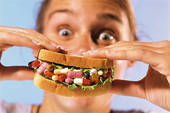 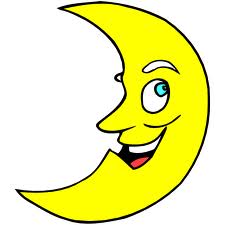 I eat them for my supper
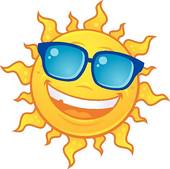 And I eat them for my lunch
If I had 100 sandwichesI’d eat them all at once!
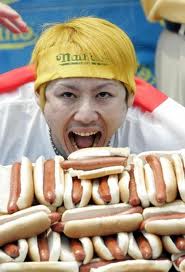 Sandwiches are beautiful, Sandwiches are fine -
I like sandwiches, I eat them all the time.
I eat them for my supper and I eat them for my lunch;
If I had a hundred sandwiches, I'd eat them all at once!
Sandwiches are beautiful, 
Sandwiches are fine –
I like sandwiches, I eat them all the time.
I eat them for my supper 
and I eat them for my lunch;
If I had a hundred sandwiches, 
I'd eat them all at once!
Well a sandwich may be 
     beef or pork or chicken on a bun,


Eating lots of sandwiches can be so very fun.


I eat them in sun or rain, I eat them in a storm;


If the teacher’s not looking, 
I’ll eat them in the dorm!